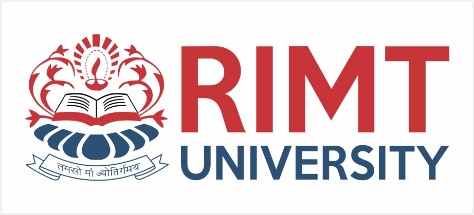 Web Development/BTCS-2410
Course Name: B.Tech CSE Semester:4th
Prepared by: Ms. Yogesh
education for life                   www.rimt.ac.in
Department of Computer Science & Engineering
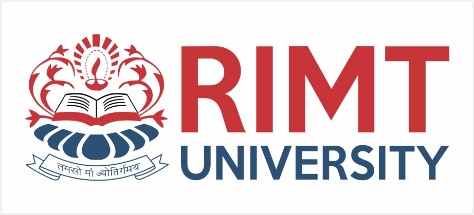 TABLES IN HTML
HTML tables are used to display table in tabular form 
 <Table> … </Table> for creating tables
 <thead> … </thead> for wrapping header 
 <tbody> … </tbody> for wrapping body
 <tfoot> … </tfoot> for wrapping footer
 <tr> … </tr> for creating rows in table
 <th> … </th> for headings of table
 <td> … </td> for writing data of table
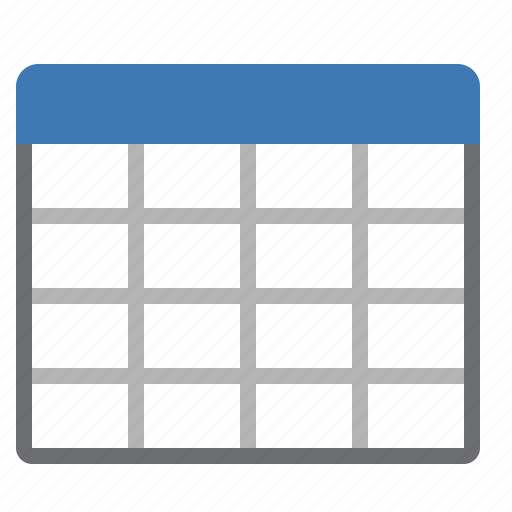 education for life                   www.rimt.ac.in
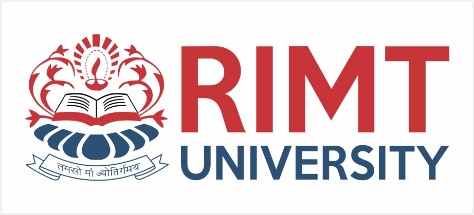 ATTRIBUTES OF TABLE
Border = “ ” for making border of table
 Align = “ ” for position of table
 cellspacing = “ ” for spacing b/w cells
 cellpadding = “ ” for space b/w border
    and content of cells
 height & width for setting dimensions


* NOTE : The recommended practice is doing all these changes with CSS
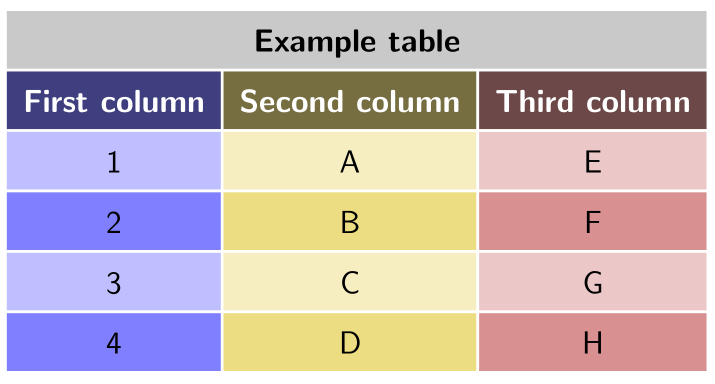 education for life                   www.rimt.ac.in
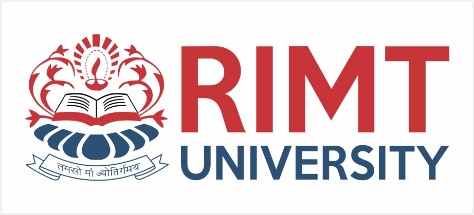 ROWSPAN & COLSPAN
Rowspan = “ ” attribute specifies the number of rows a cell should combine
     for example : rowspan=“2” will take 2 rows and make them a single row
 Colspan=“ ” attribute specifies the number of columns a cell should combine
    for example : colspan=“2” will take 2 columns and make them a single column
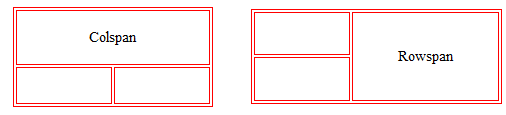 education for life                   www.rimt.ac.in
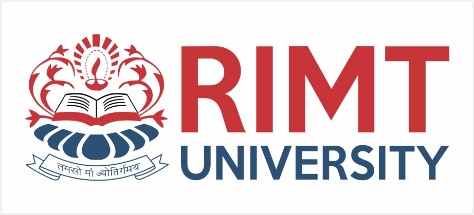 LISTS IN HTML
Ordered list : List in which order of items matters 
 Unordered list : List in which order of items does not matter
 Description list : List having terms with description of each term
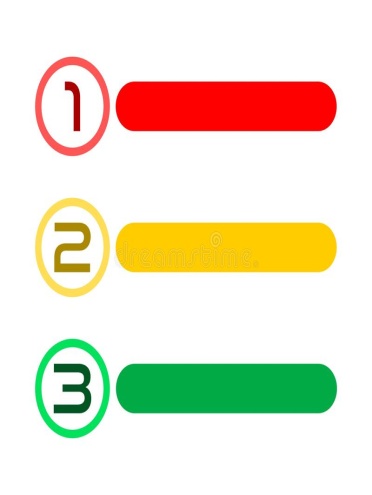 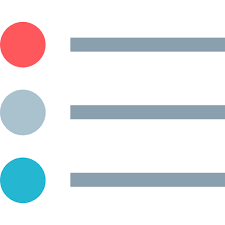 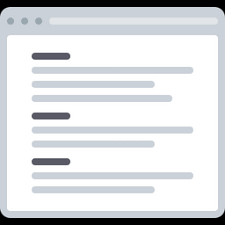 UNORDERED LIST
DESCRIPTION LIST
ORDERED LIST
education for life                   www.rimt.ac.in
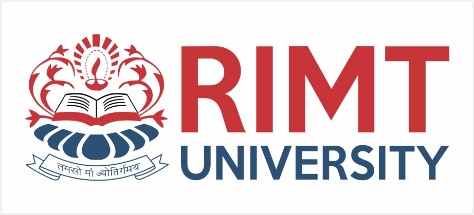 ORDERED LIST IN HTML
<Ol> … </Ol> for creating list
 <Li> … </Li> for list items 
 Type attribute for defining type
    of list as : 
    Type=“1” for numbered list
    Type=“A” for uppercase alphabet
    Type=“a” for lowercase alphabet
    Type=“I” or “i” for roman numbers
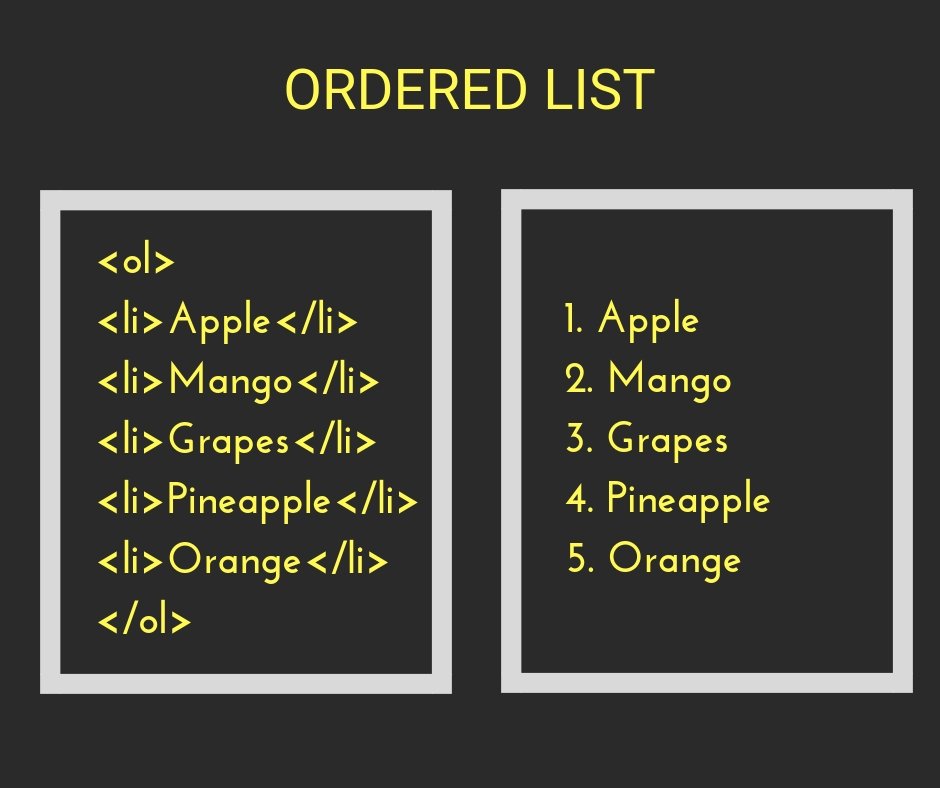 education for life                   www.rimt.ac.in
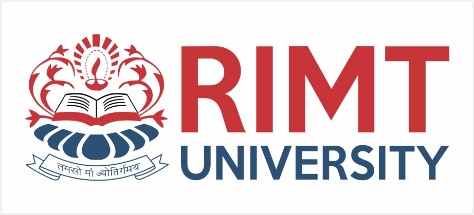 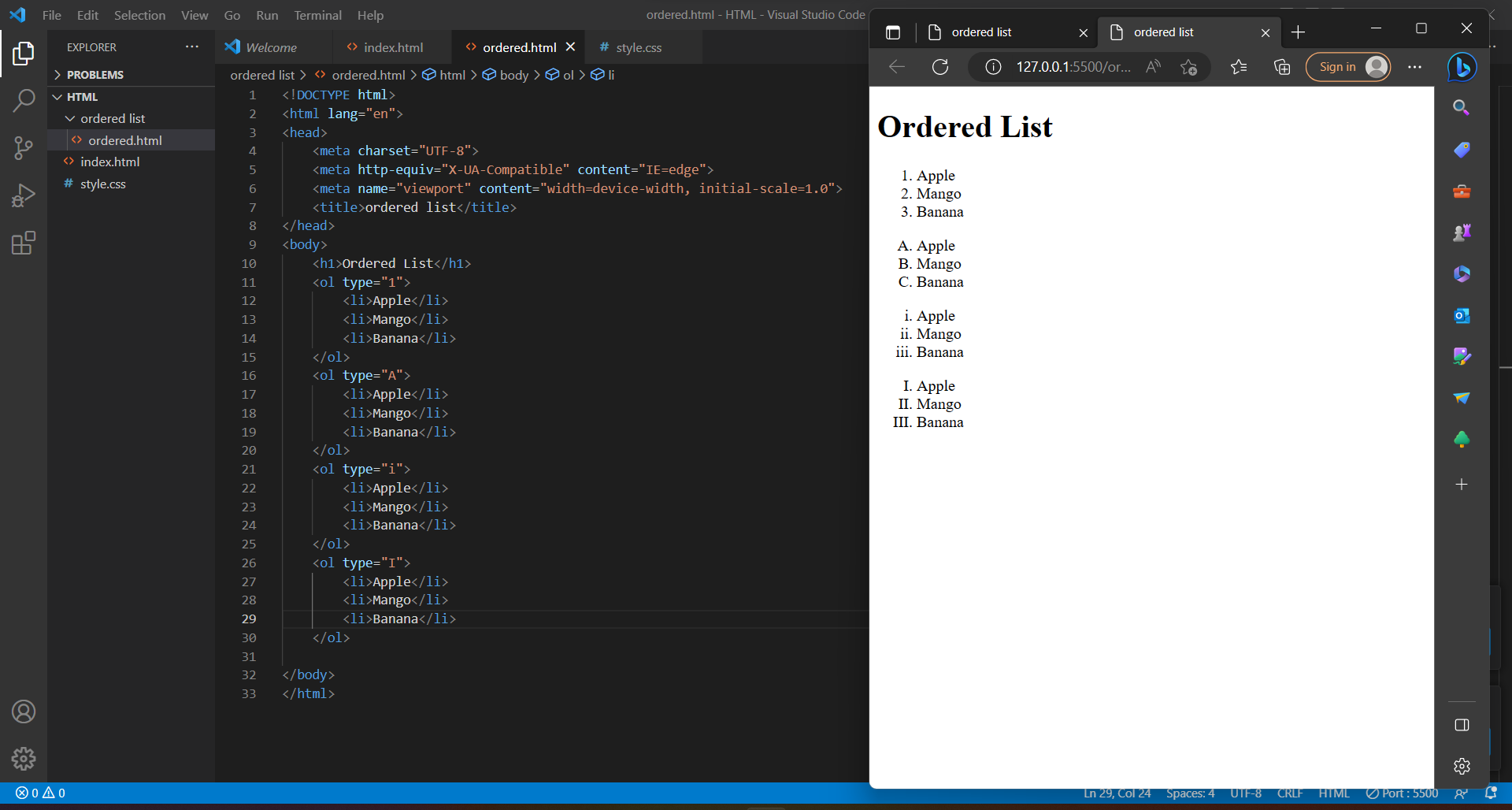 education for life                   www.rimt.ac.in
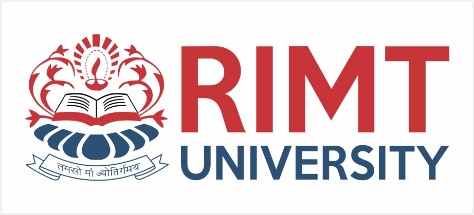 UNORDERED LIST IN HTML
<Ul> … </Ul> for creating list
 <Li> … </Li> for list items
 Type attribute for defining type
     of list as:
     Type=“disc” 
     Type=“circle” 
     Type=“square”
     Type=“none”
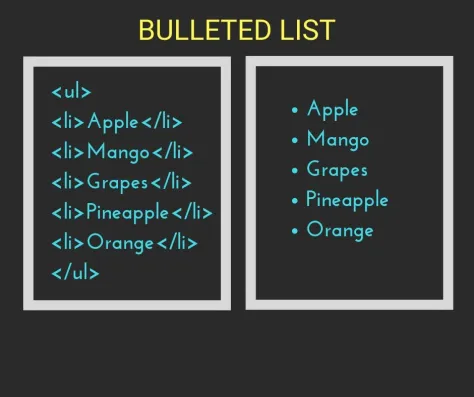 education for life                   www.rimt.ac.in
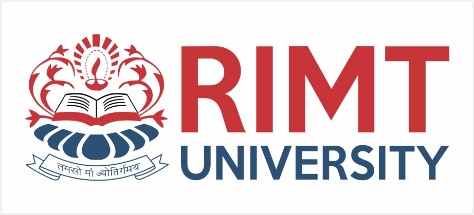 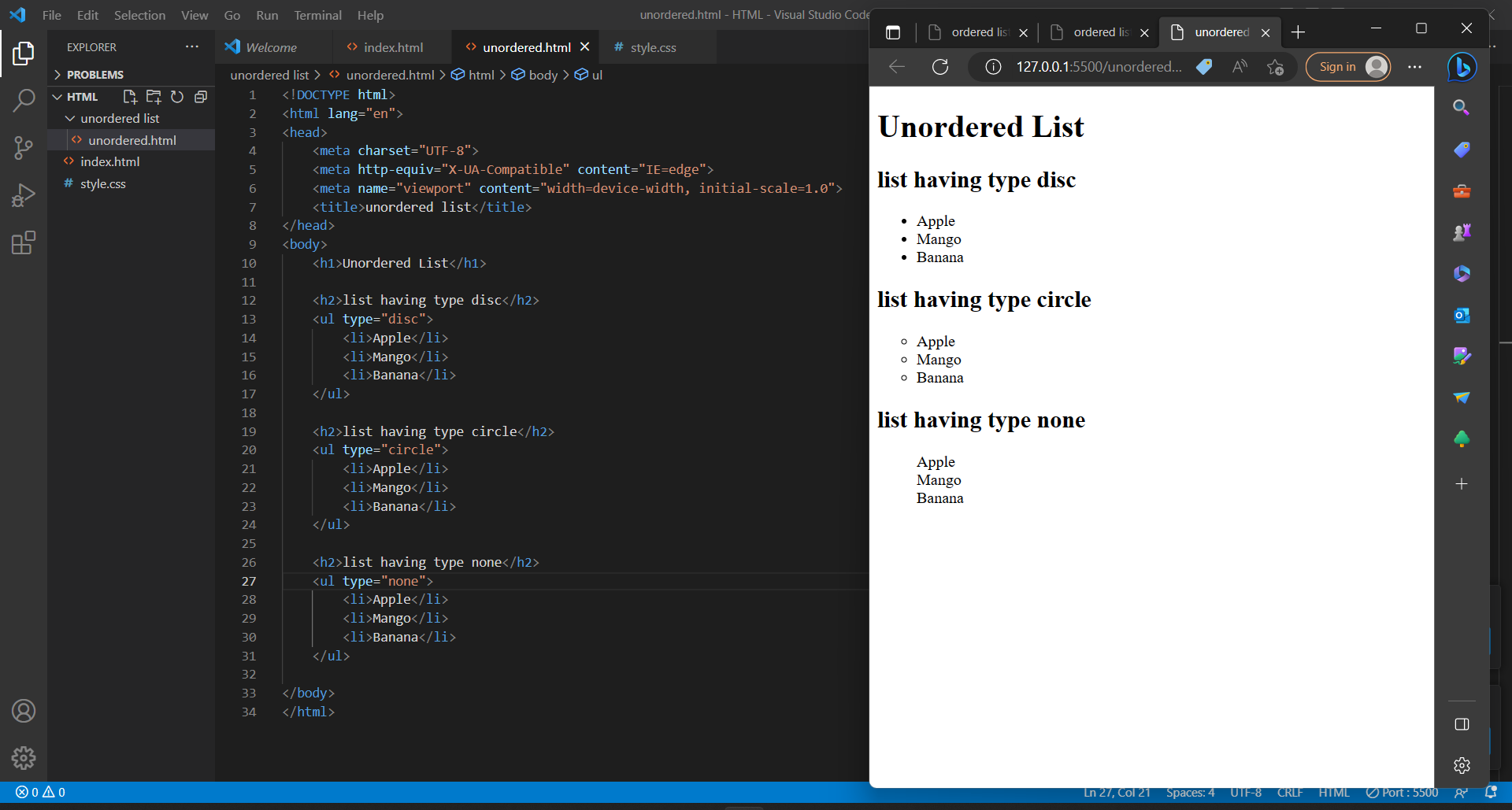 education for life                   www.rimt.ac.in
DESCRIPTION LIST IN HTML
It is also called definition list
 <Dl> … </Dl> for creating list
 <dt> … </dt> for description term
 <dd> … </dd> for description details
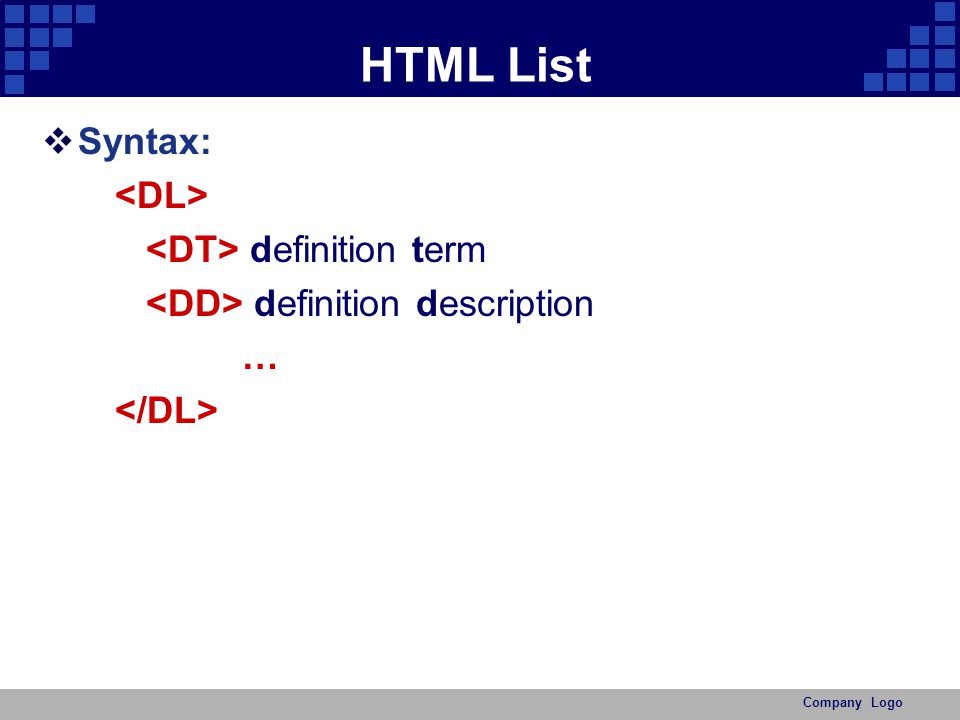